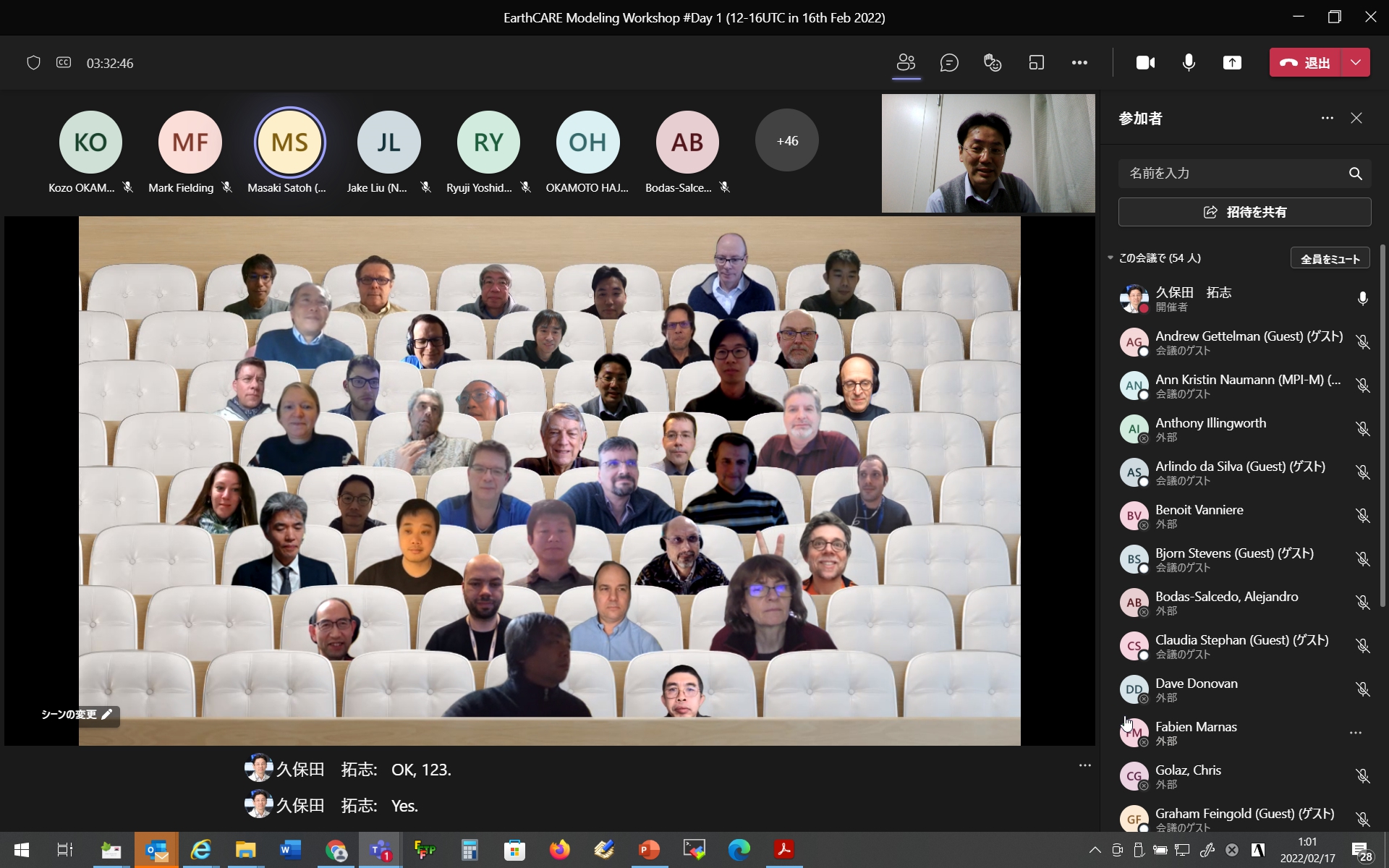 EarthCARE Modeling Workshop- Day 1 summary and discussion
Woosub Roh
17th Feb. 2022
Contents of Day 1
Introduction:

Masaki Satoh (AORI/The University of Tokyo) "General remarks: introduction to model-satellite collaborations": Quick Introduction of WS
Hajime Okamoto (RIAM/CIRAP, Kyushu University) "Development of algorithms and expected products for EarthCARE mission"
Takuji Kubota (JAXA) "EarthCARE Overview"
Tobias Wehr (ESA) "EarthCARE ESA product"
 Simulators:

Tempei Hashino (Kouchi Tech. Univ.) "Overview of Joint Simulator and application to GCM"
Alejandro Bodas-Salcedo (Met Office) "COSP contributions to CMIP5&6"
 Assimilations:

Mark Fielding (ECMWF) "Using EarthCARE assimilation as a route to model evaluation"
Zhiquan Liu (NCAR) "Assimilation of all-sky data from geostationary imagers with the Model for Prediction Across Scales"
Summary of overview 1
Prof. Satoh
Introduction to the topic and issues of workshop
EarthCARE (ECARE) launch: Sep. 2023 
Model activities using NICAM and Joint simulator for ECARE 
Evaluation history of NICAM using ISCCP, CALIPSO-COSP, T3EF-SDSU,  J-SIM, ground observations
Intercomparison of global storm resolving models (DYAMOND)
Tunning of microphysics (terminal velocity of snow, rain) for MJO simulations.
 Prof. Okamoto 
Doppler cloud radar higher sensitivity -35dBZ (-28dBZ CloudSat), increase of low cloud detection 
HSRL, new parameter (lidar ratio), direct observation of extinction 
Introduction to KU cloud type algorithms using CloudSat and CALIPSO
Ice particle type for ATLID using lidar ratio and depolarization ratio
Fast multiple scattering for Water clouds in ATLID  
 Dust extinction affects ice cloud fraction (Kawamoto et al. 2021)
Muti-filed-of-view multiple-scattering polarization lidar and ground –based validation for EarthCARE
Summary of overview 2
Dr. Kubota
Introduction to JAXA EarthCARE product
Needs (the vertical structure of clouds and aerosol layers)
Mean local time: approx. 14:00(Descending), 2:00 (Ascending)
 More sensitivity than CloudSat/CPR with 2.5m antenna
CPR L1 product (JAXA) ATLID, MSI,BBR (ESA) data ,6 months after launch, L2a (single) 9 months after launch, L2b (synergy), 18 months after launch
L2 algorithms development by 6 PIs 
JAXA A-Train product for the EarthCARE 
Promotion for weather/climate model communities (MIROC, MSRI-ESM, CReSS, Asuca, MASINGAR, SPRINTARS, VENUS/NICAM-Chem) 
QnA: about radiation product, radiation heating for clear sky, yes
QnA: about the launch date, high confidence, technical issues about ATLID, CPR
Summary of overview 3
Dr. Wehr 
The flow chart of ESA product, Nomenclature of data product
X-JSG: joint standard grid
 Vertical approx. 103 m, along-track approx. 1km , Across-track resolution fixed 1km  
BBR L2B data is reliable. 
The flux calculation using synergic retrieval data shows better performances.
Algorithm testing using GEM model 
QnA: 4-sensors radiation calculation from Masunaga, interaction of 4-sendor products between JAXA and ESA  independent
QnA:  about precipitation product from Johannes, rain and snow using ground temperature
Summary of simulator 1
Prof. Hashino
Introduction to Joint simulator
Visible and infrared imager, Broadband, microwave radiometer, Radar, lidar 
Radar-lidar diagnosis for IWC and Reff (BETTER diagram)
Impacts of phases of cloud particles on radiation
Joint-simulator work flow for GCM and CRM
Comparison of COSP and J-SIM ( Good agreement on scattering ratio, differences in dBZ)
Uncertainty in the signal simulation for coarse GCM outputs 
Precipitation fraction assumption has a large impact on CFAD.
Application of Doppler velocity (W vs Height, Ze Vs Doppler velocity)
How to use Doppler velocity of the EarthCARE in GCM? 
QnA Issues of GCM applications (Bjorn), identification of difference dBZ between COSP, J-SIM (scattering model, precipitation fraction), ice sedimentation of stratiform precipitation in GCM grid (Satoh)
QnA a few kilometer simulation has also heterogenous condition (Dufreesne)
Summary of simulator 2
Dr. Bodas-Salcedo
Introduction to COSP contributions to CMIP5&6
ISCCP, CloudSat, CALIPSO, MODI, MISR, PARASOL, CLARA
Explanations about the simulation setup of CMIP6  (Webb et al. 2017)
The potential of multidecade spaceborne lidar record to constrain cloud feedback (Chepfer et al. 2018)
Too few, too bright of tropical low-cloud problem in CFMP5 models (Nam et al. 2012)
Evaluating climate model’s cloud feedbacks against expert judgment (Zelinka et al. 2022) 
Origins of the solar radiation biases over the Southern Ocean in CFMIP2 models using CALIPSO and ISCCP (Boda-Salcedo et al., 2014)
EarthCARE in COSP (consideration about uv lidar)
QnA ECARE lidar ratio in COSP and Doppler velocity in COSP (Suzuki) 
Comment 3 years mission life, the 6 months commissioning phases (Wehr)
Summary of data assimilations 1
Dr. Fielding 
How can assimilating EarthCARE improve forecasts and improve the presentation of cloud processes?
Observation operators for radar and lidar on satellite (Michele 2012, Fielding 2021)
Observation error and operator error  
Data assimilation 
Indirect: model validation using observation operators as instrument simulator, monitoring of instruments/product to detect instrument/model problems,
Direct: best estimate of initial state 
Future research: Reducing microphysical uncertainty via observation operator parameters, Interactive parameter estimations 
Online observation operators: instant qualitative check, higher resolution simulations ( online calculation)
Examples using CFODDs (Suzuki et al. 2010)
To maximize EarthCARE’s potential, boundary layer cloud and Doppler velocity 
Off-line parameter estimation of observation operator microphysical assumption
Multi-parameter minimization using microwave radiances (Geer 2021, AMT)
QnA uncerntainty of 3D cloud fields in model, 4D product of EarthCARE userful (Satoh)
Summary of data assimilations 2
Dr. Liu
Introduction to assimilation of all-sky AMSU-A and ABI/AHI with Global JEDI-MPAS
Evaluations of WSM6 and Thomson schemes using AHI CH 9 
Tests of clrama, cldama, abiahi (data assimilation)
Experiment setting: Dual-resolution 3DEnVar, 1200km horizontal, 6km vertical, WSM6, CRTM
Clarama better results for specific humidity
Larger impact from all-sky AMSU-A
Interested in use of the EarthCARE
Collocated data(merged data) for simulator users
Collocated data or merged data with ATLID, CPR, MSI, BBR
 (X-JSG: joint standard grid
 Vertical approx. 103 m, along-track approx. 1km , Across-track resolution fixed 1km)  
Calibration of the L1 data, reliable product?
The resolution of the data
Reduction of errors of sensors with more sampling or integration
What is the suitable resolution of observation data for modelers and accuracy?
1km, 5km (GSRMs), 10km (GCMs)?
Discussion and comment?
What kinds of physical parameters and information of the EarthCARE are needed? 

How to understand the uncertainty of the EarthCARE products?

What is an expected result from the experience from CloudSat and CALIPSO?

The careful points to use satellite simulators (forward operator) like J-SIM or COSP to simulate signals of the EarthCARE satellite? 

The issues of the subgrid in the model?
Thank you